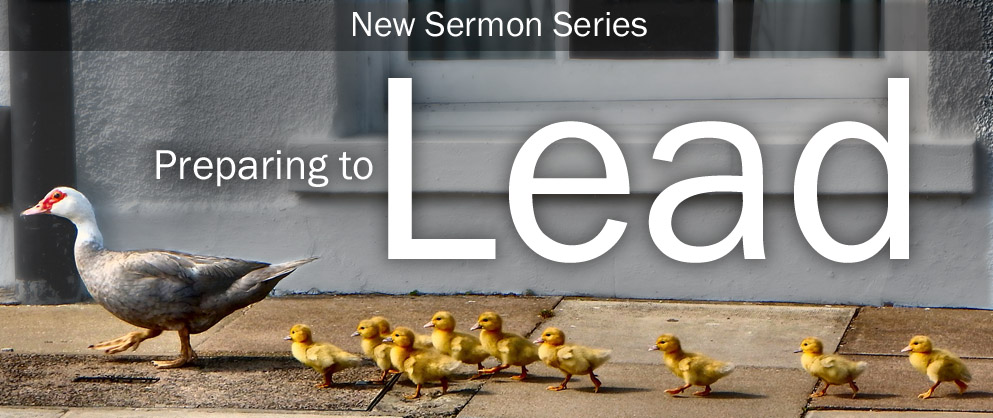 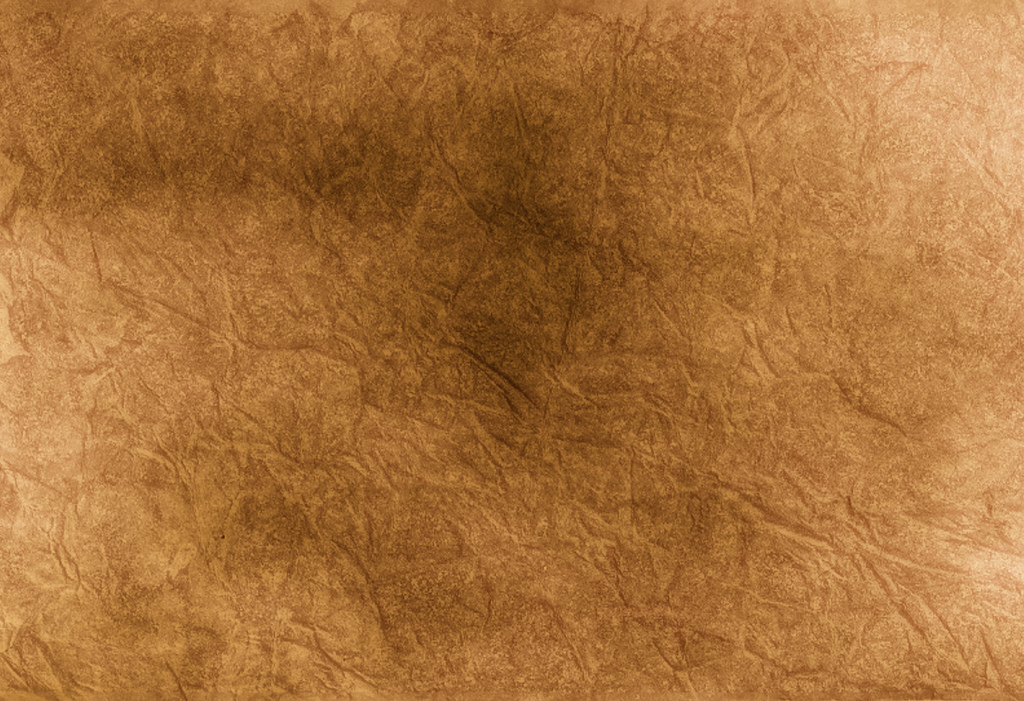 What made Peter a great leader?
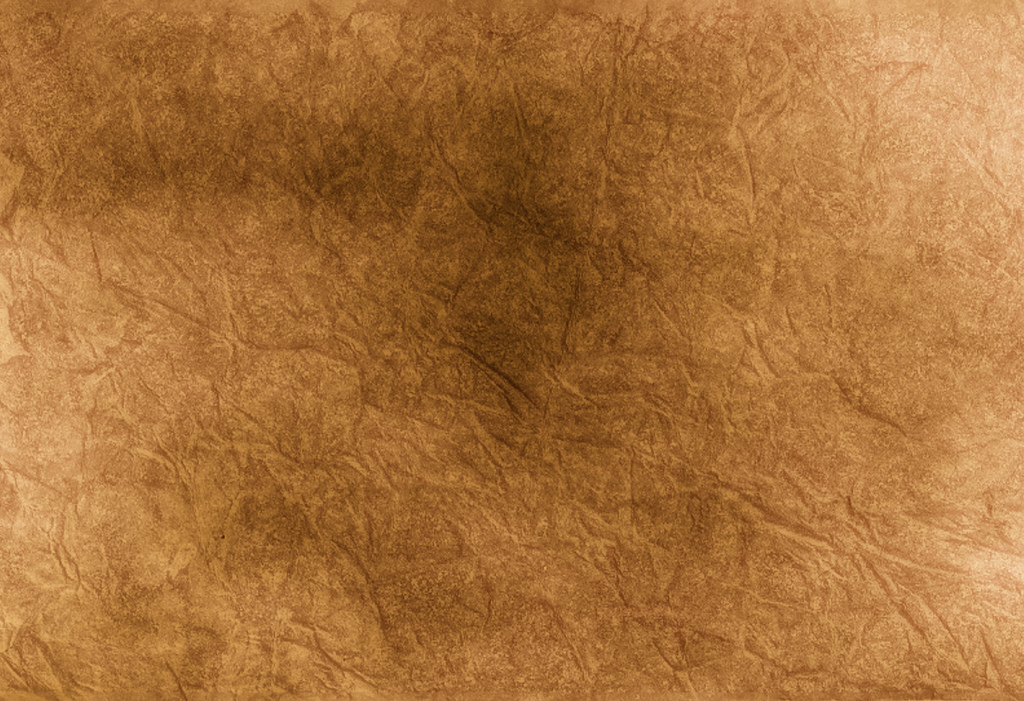 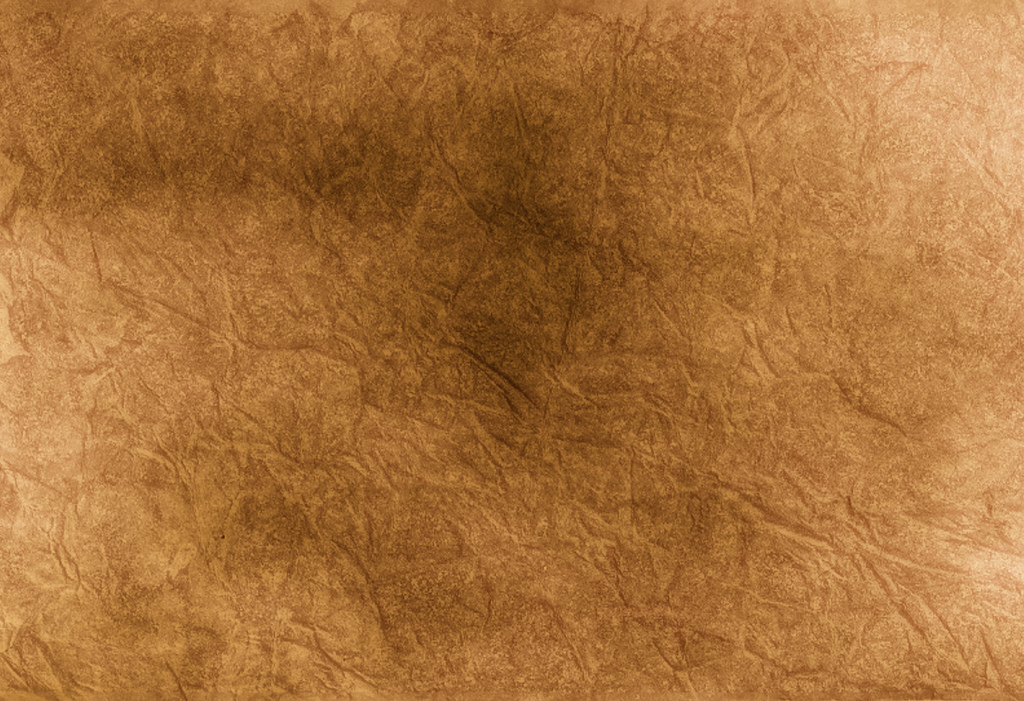 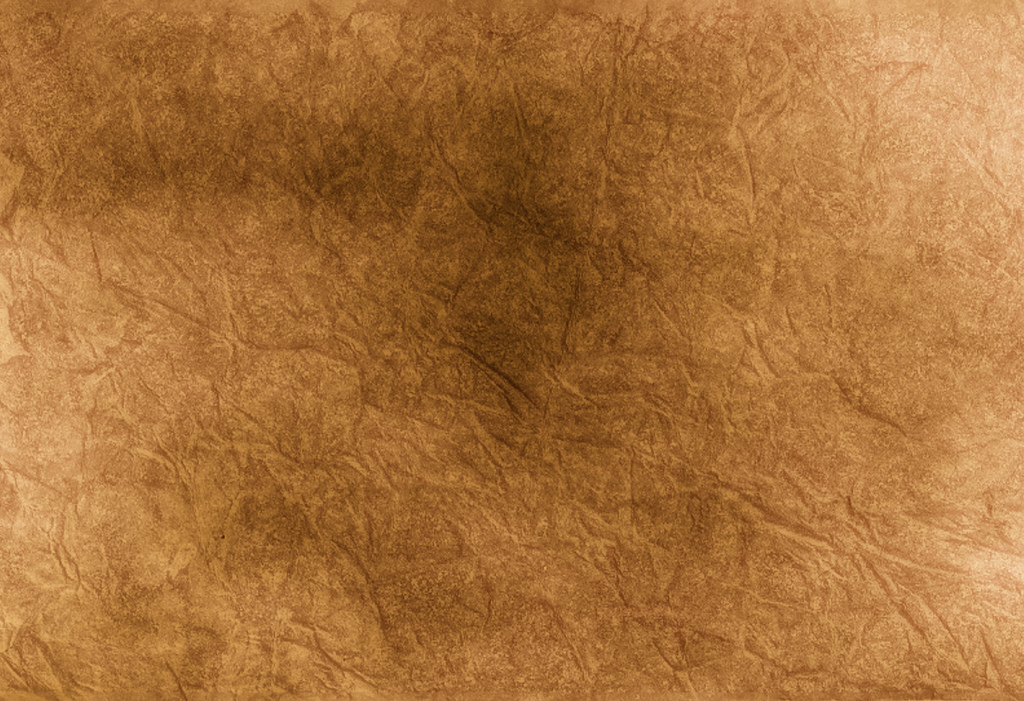 1.
Great leaders have ZEAL.
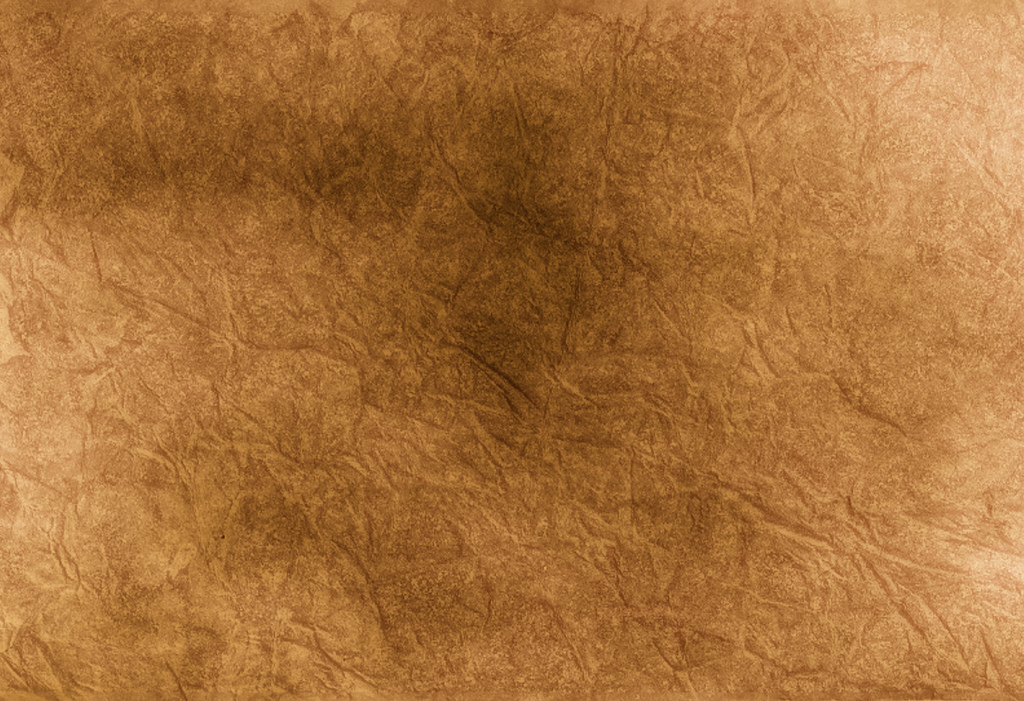 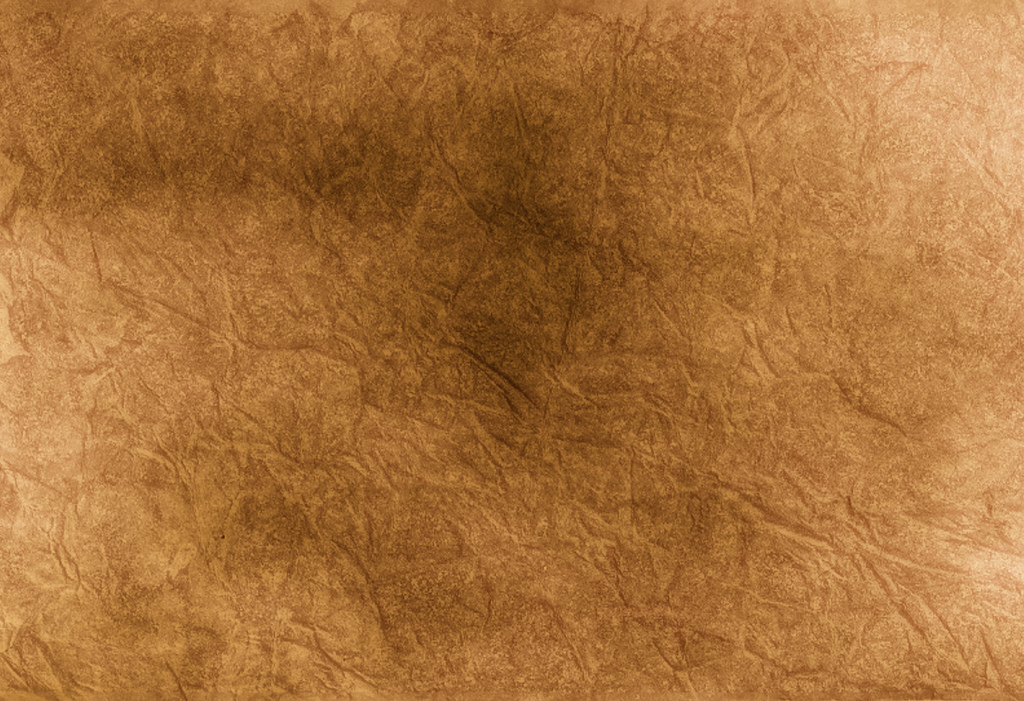 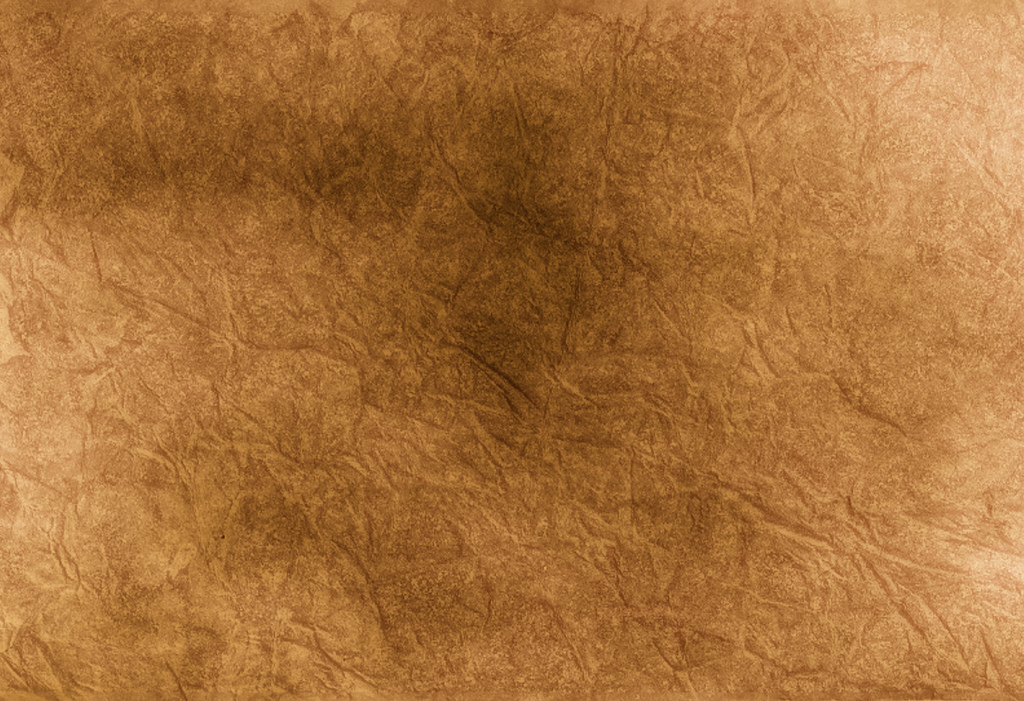 What about when peopleopposed him?
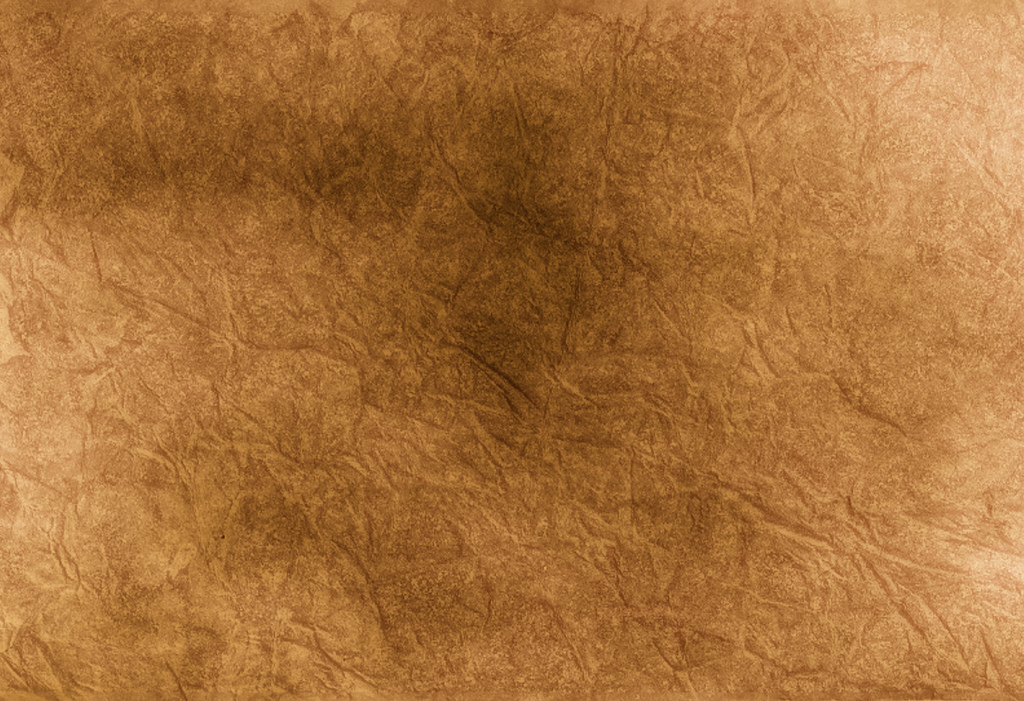 What about when peopleopposed him?
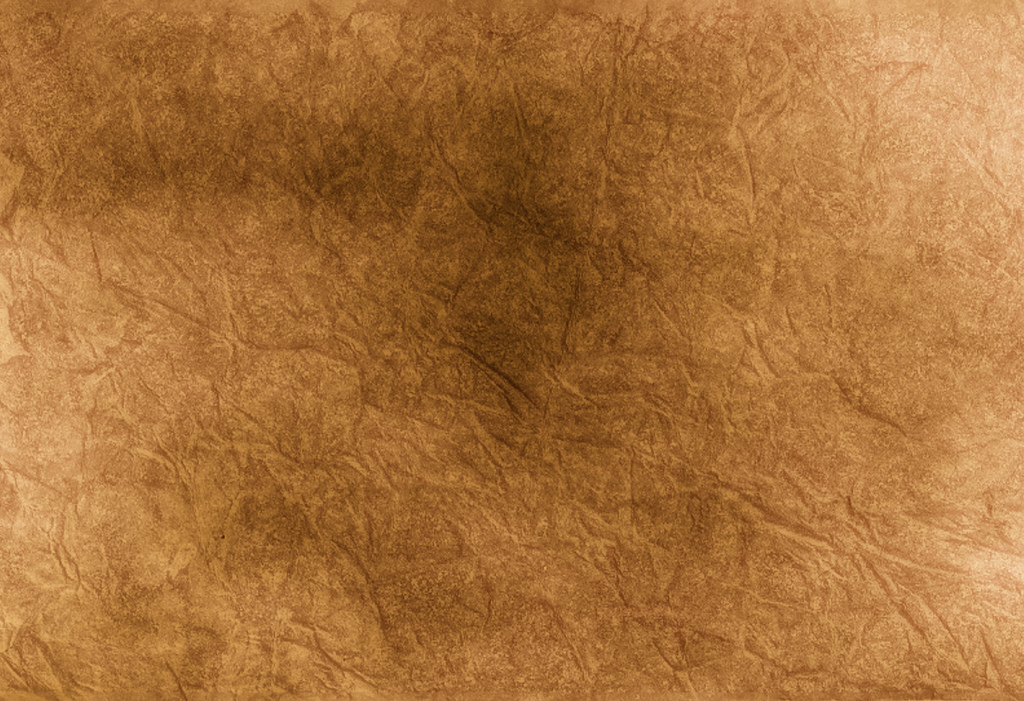 What about when peopleopposed him?
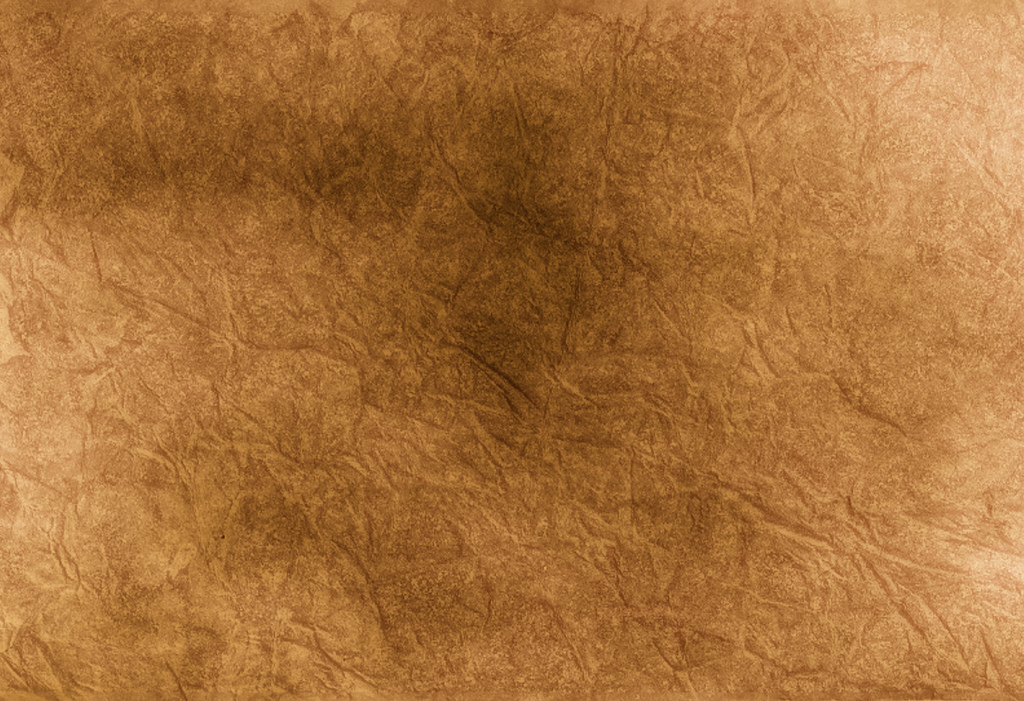 CONVICTION
2.
Great leaders have CONVICTION.
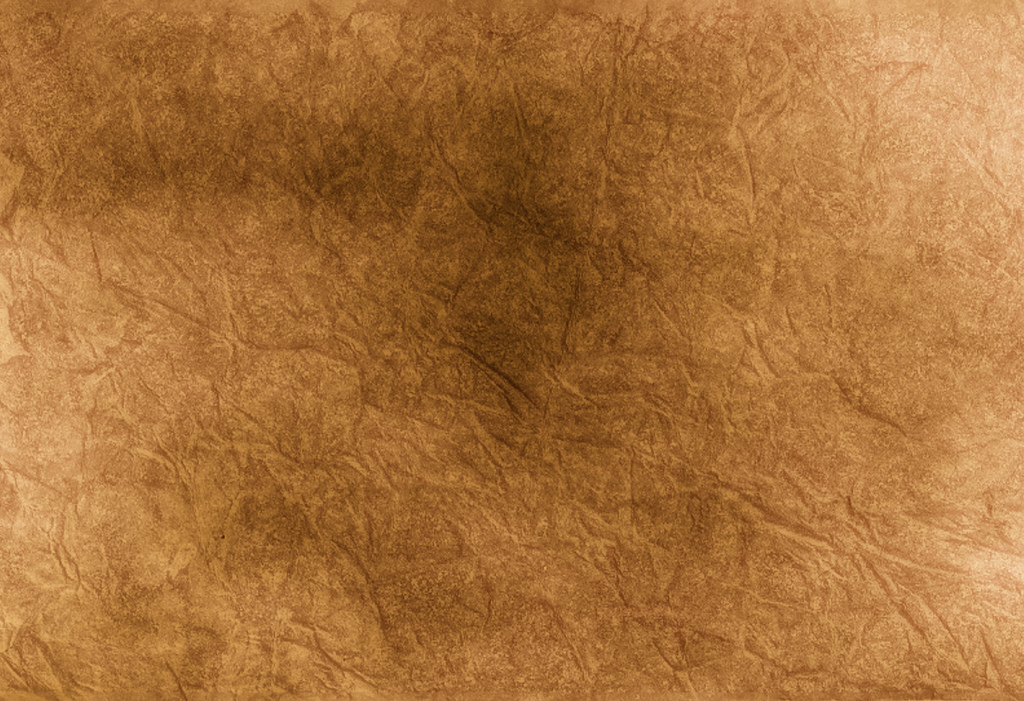 That’s why Peter was able to rebuke sin.
But what if…
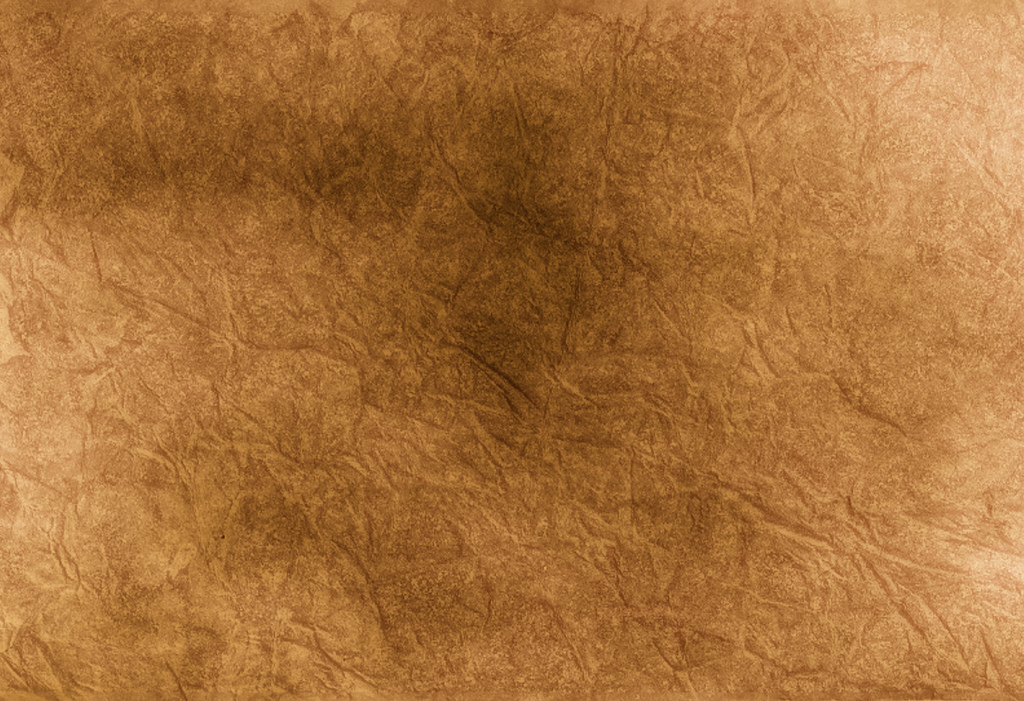 …the immovable leader is headed in the wrong direction?
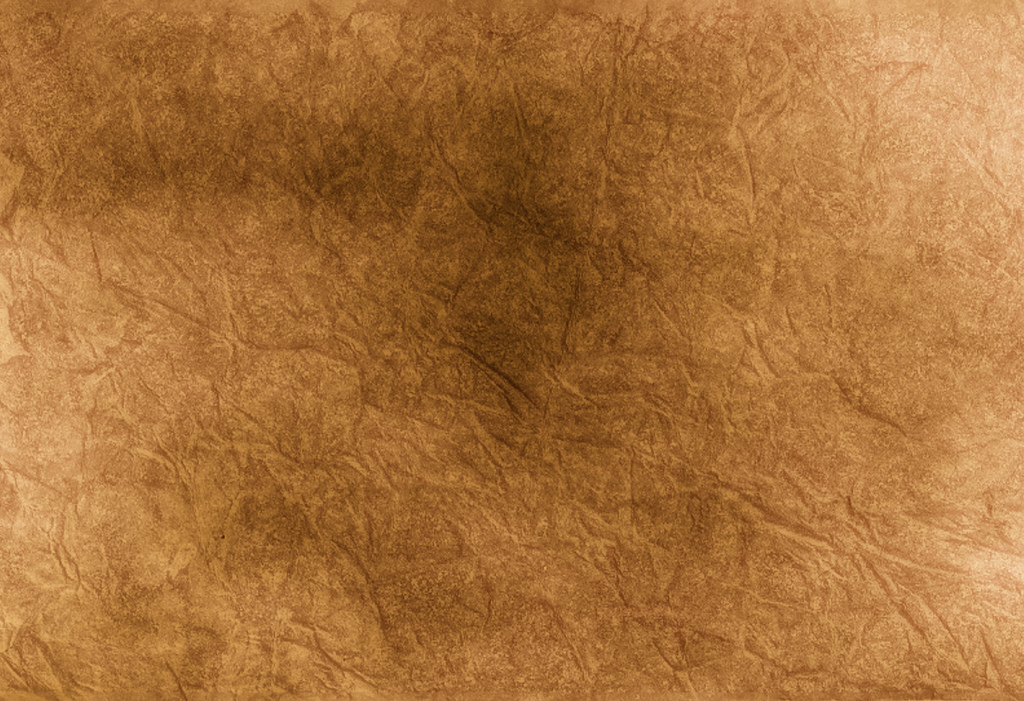 God shows him the truth.
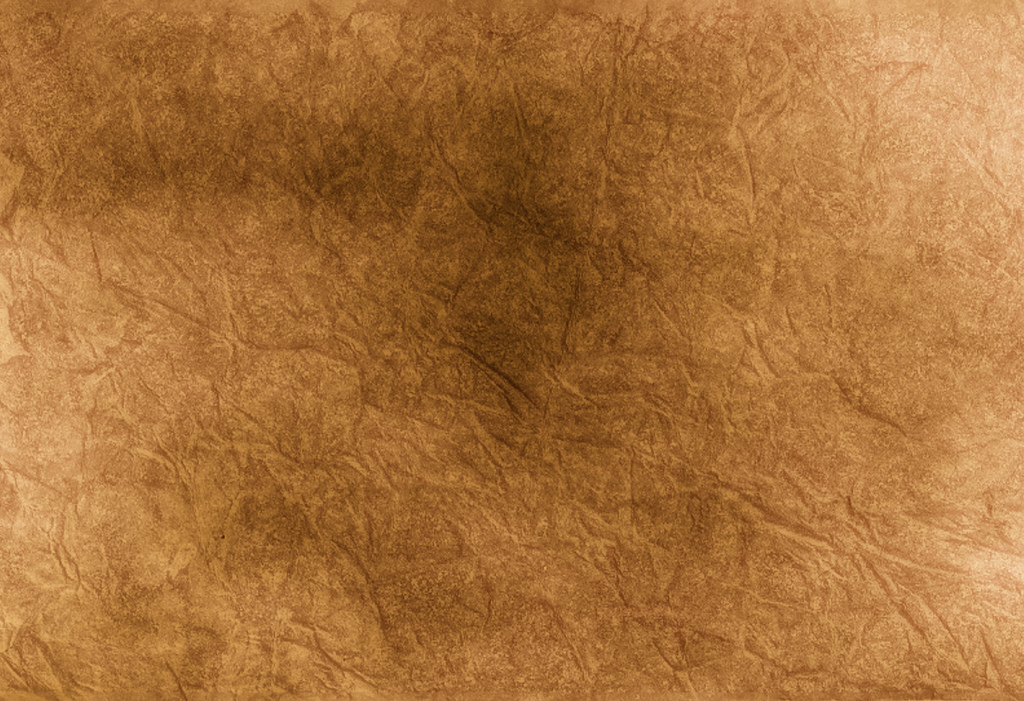 And Peter has the humility to change course!
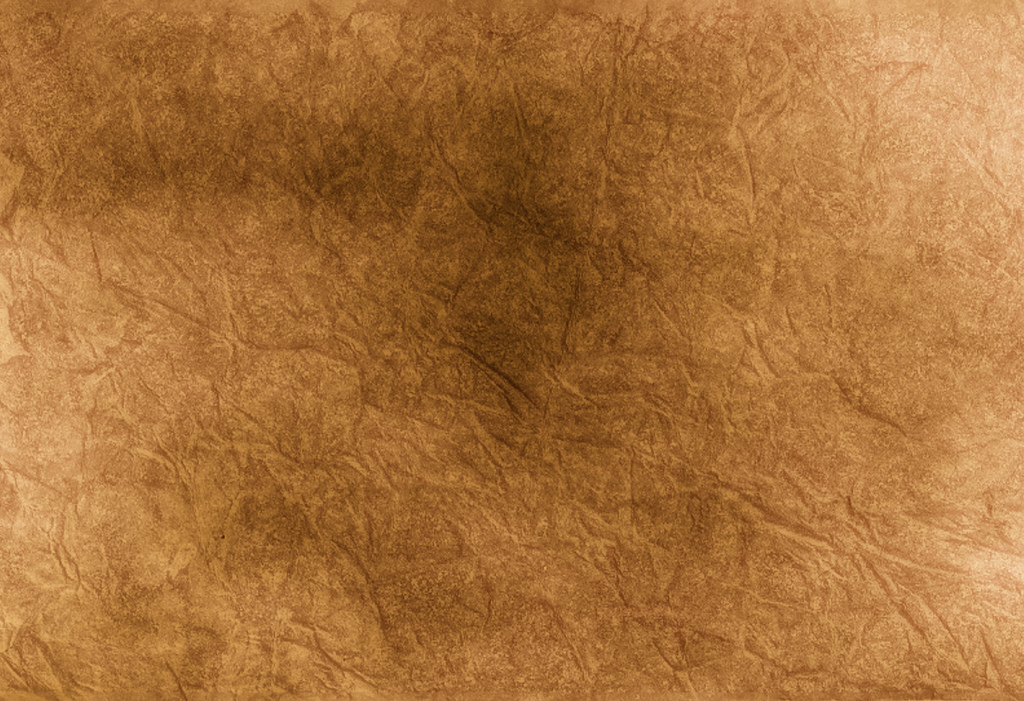 That leads to criticism.
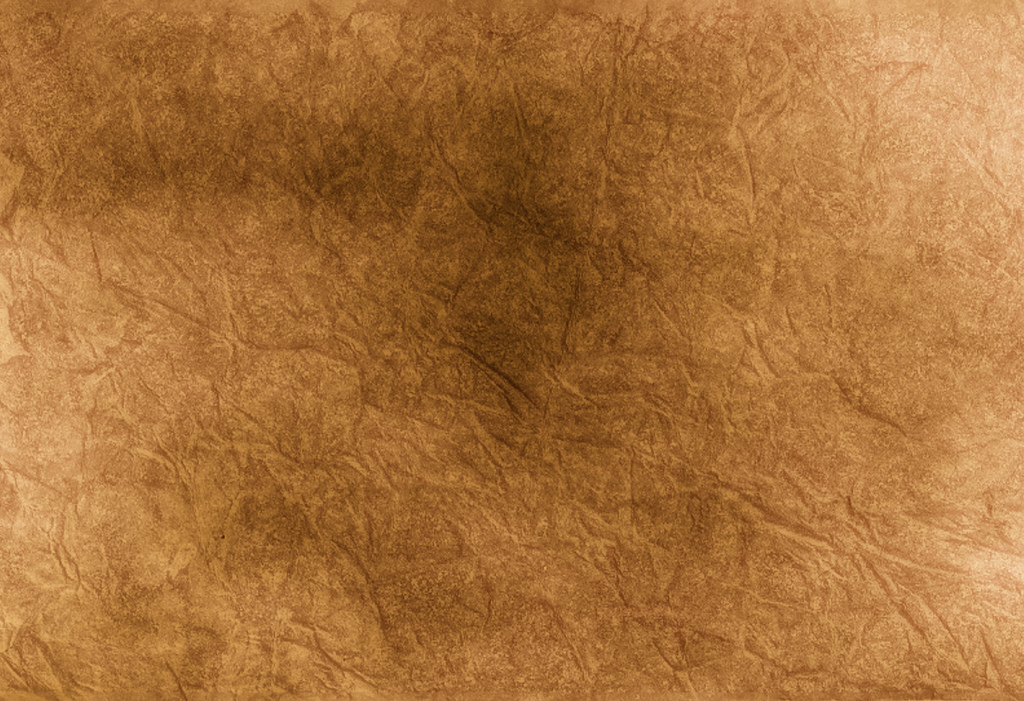 But Peter stays strong.
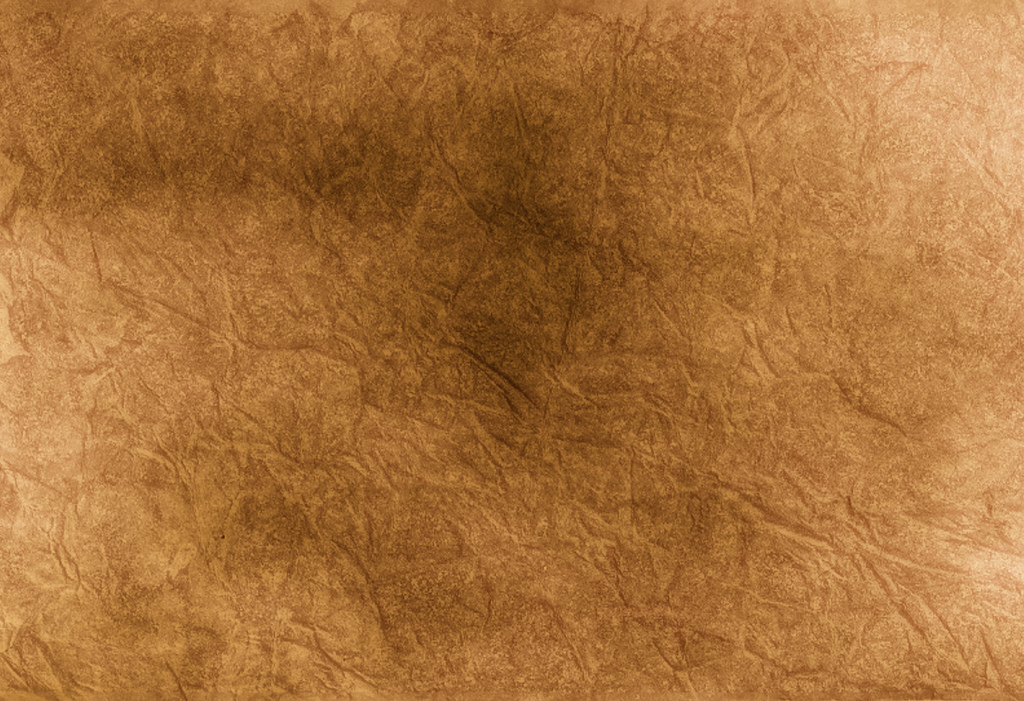 But Peter stays strong.
Until…
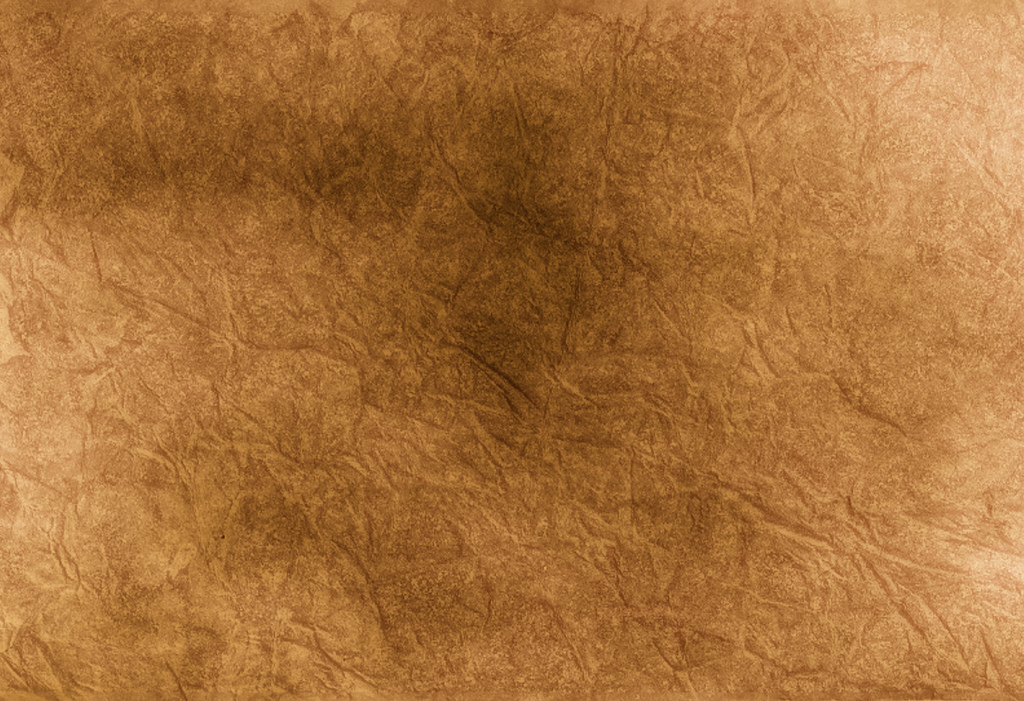 Galatians 2
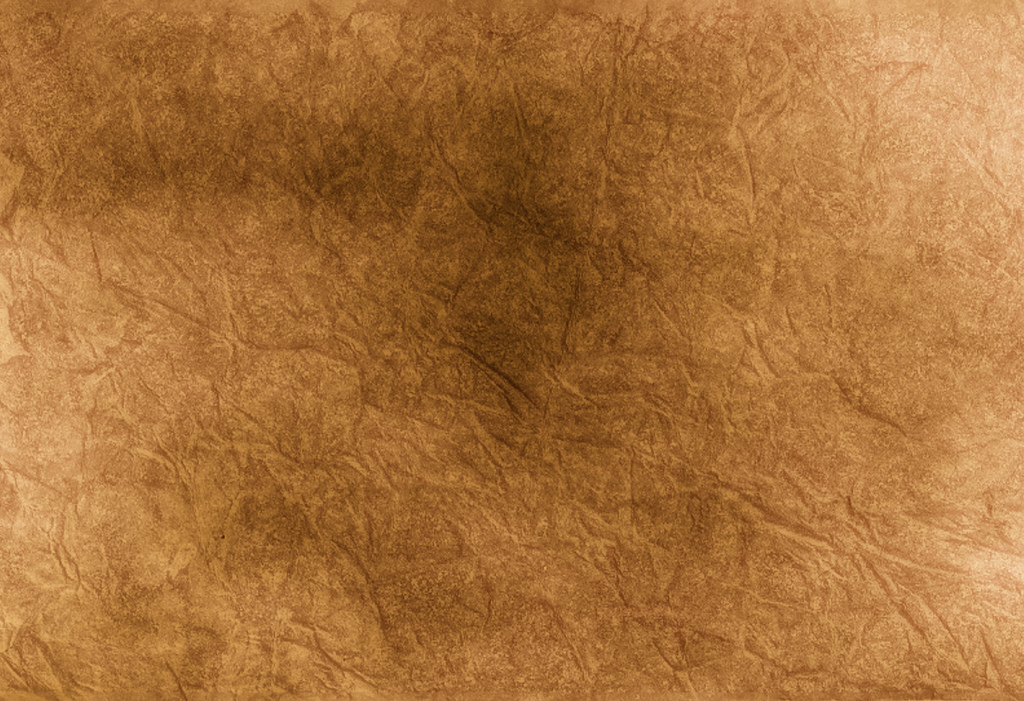 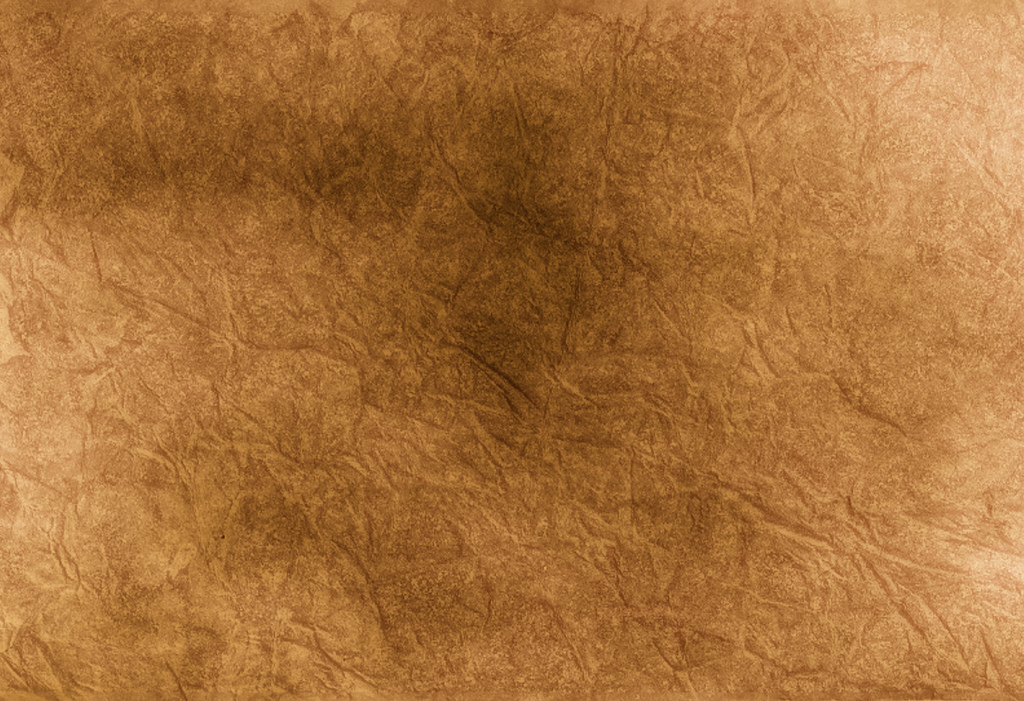 Peter goes along with it!
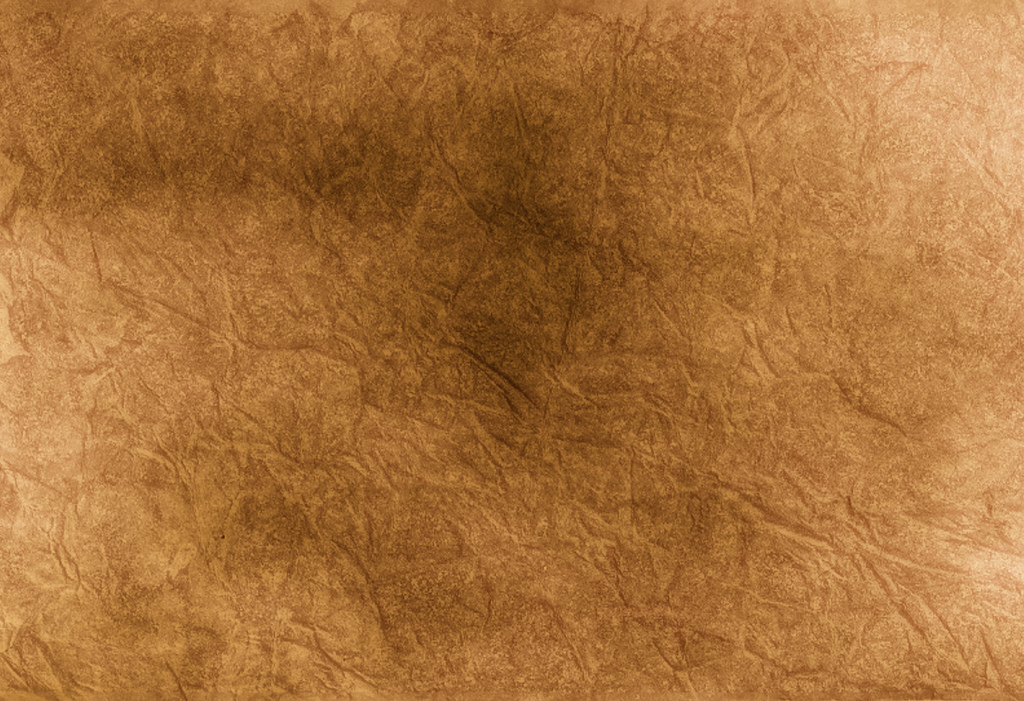 And Paul rebukes him.
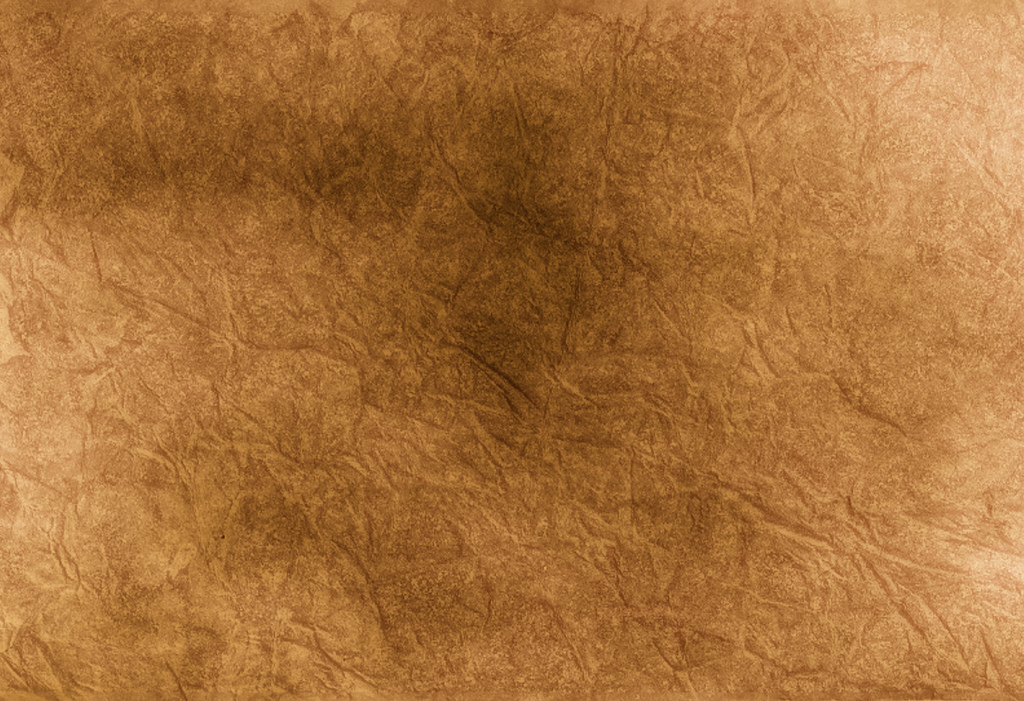 But Peter seems to take the rebuke very well!
What does all this teach us?
3.
Great leaders
3.
Great leaders
GROW
But grow in the grace and knowledge of our Lord and Savior Jesus Christ.
- Peter